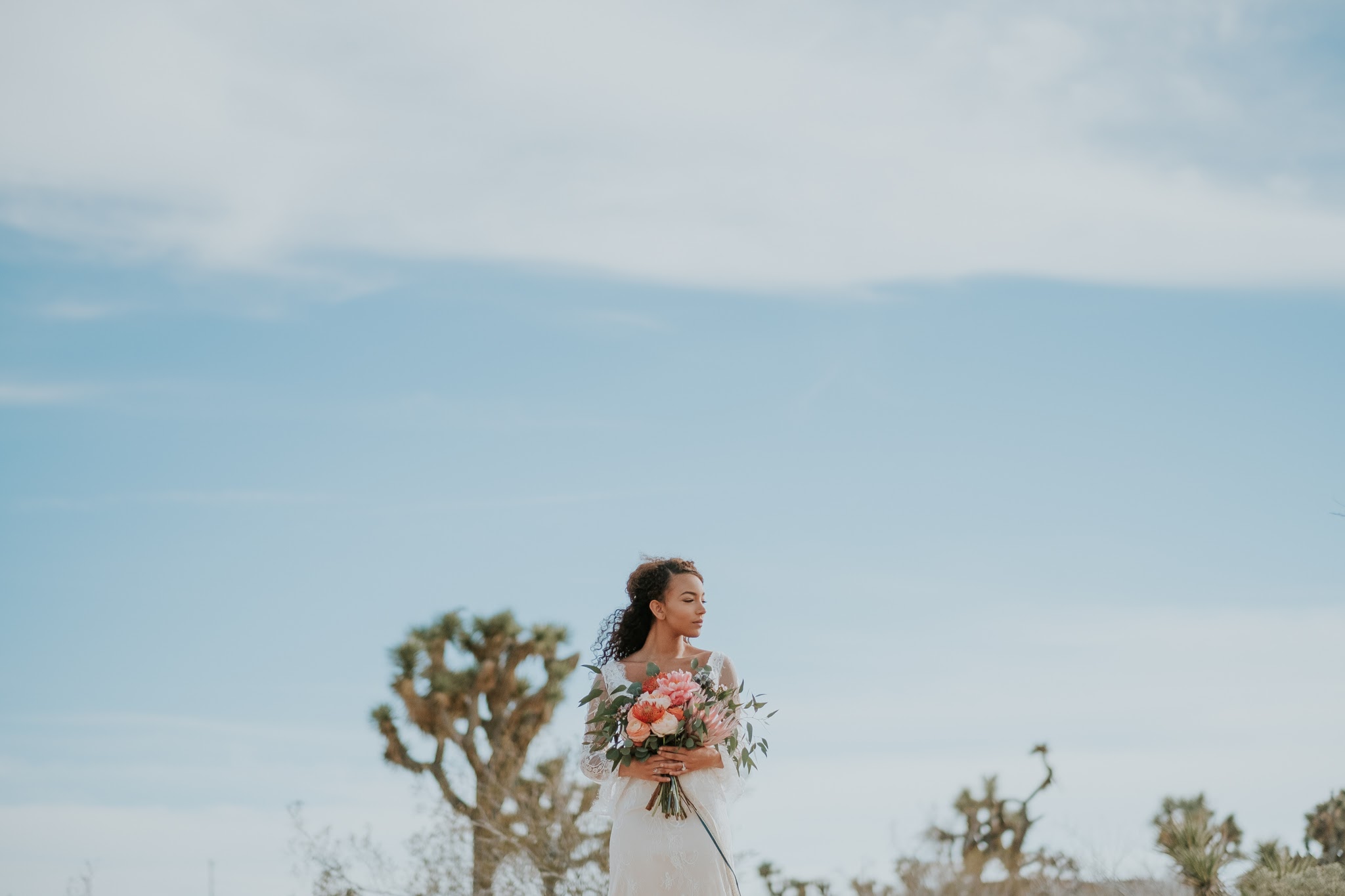 Cynthia Laumakeup & hair artistry
@BEAUTYBYBONBON
INTRODUCTION
My name is Cynthia Lau and I am 34 years old

Owner of Beauty by Bon Bon

Makeup & Hair Artistry

My team of freelancers and I specialize in bridal and special events makeup and hair  
occasionally do editorial and photo shoots 

Instagram: @BEAUTYBYBONBON
Youth Business : ALLIANCE
2
MY WORK HAS BEEN SEEN ON:
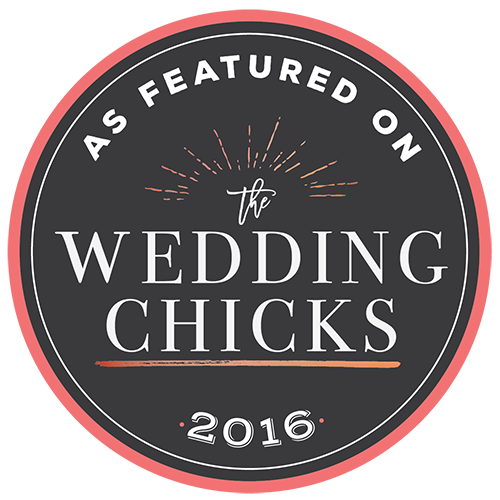 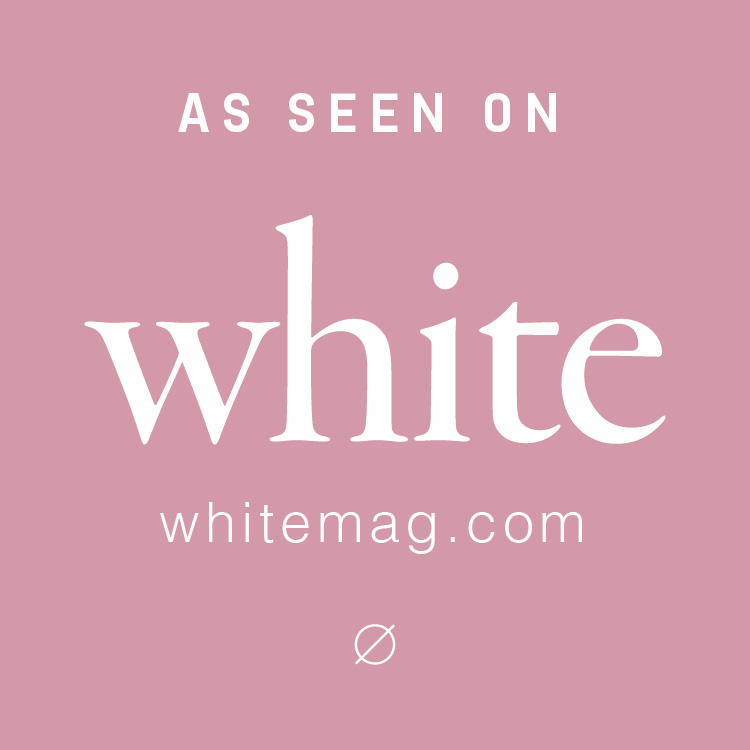 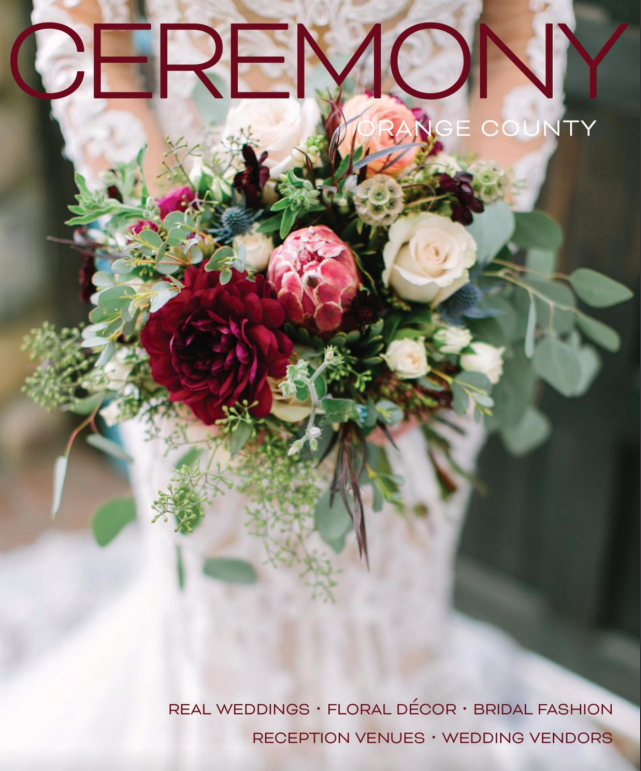 My childhood
I was born & raised in Los Angeles, CA
Youth Business : ALLIANCE
4
My family
Youth Business : ALLIANCE
5
MY HIGH SCHOOL
I attended Mark Keppel High School in Alhambra, CA
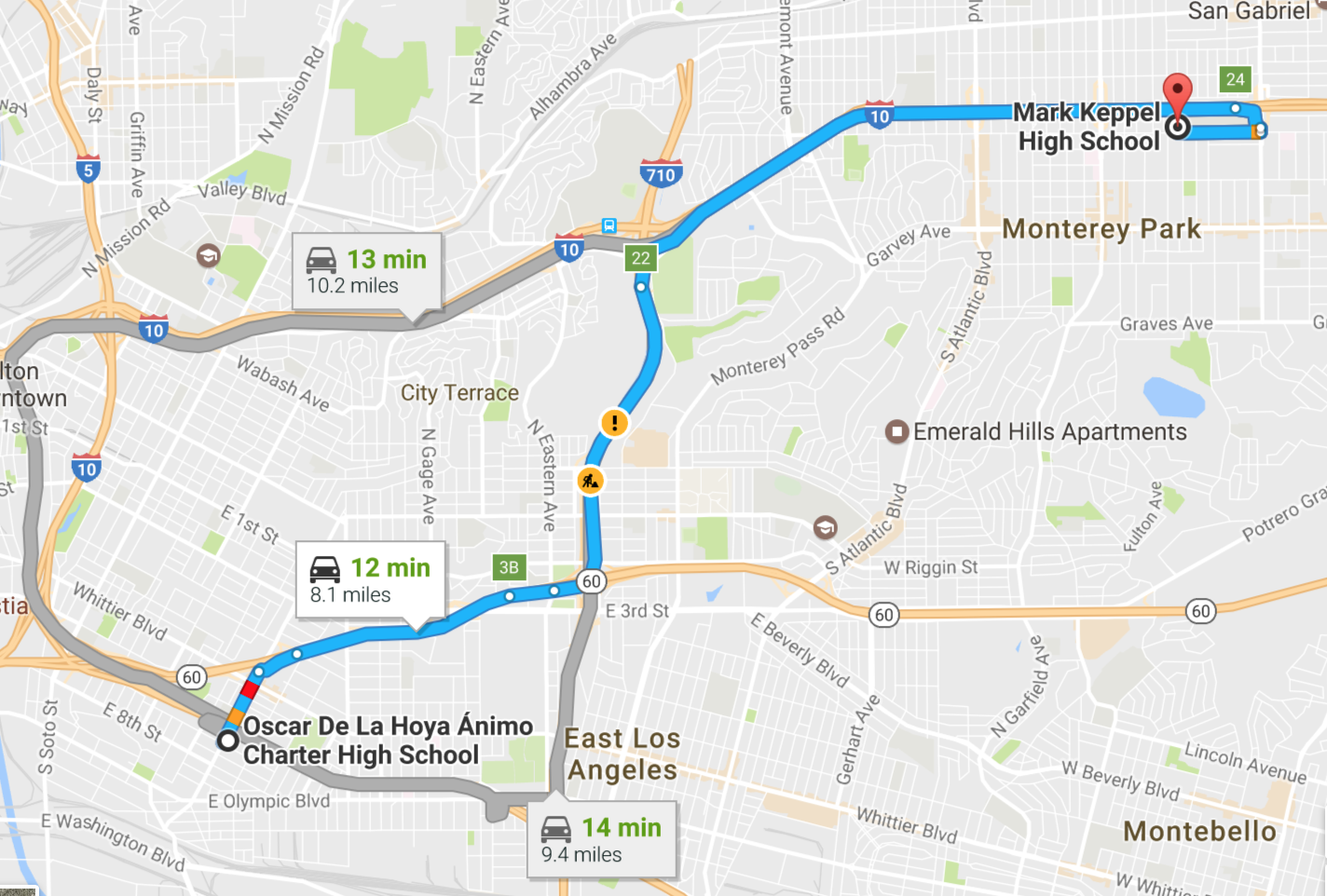 Youth Business : ALLIANCE
6
High School
As a HS student I was insecure, a people-pleaser.
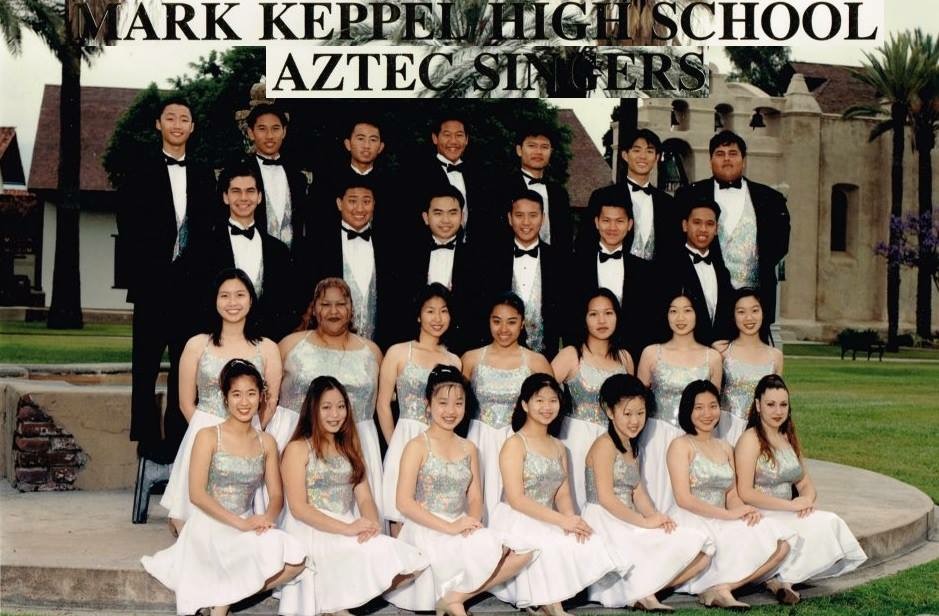 Here is a picture of me in HS
Youth Business : ALLIANCE
7
My Career Path
1st JOB – worked retail at the mall
18 years old worked for a start up marketing company for 10 years
Almost 5 years in Corporate America at a creative staffing agency.
Now I am a full time business owner of my own company
Youth Business : ALLIANCE
8
[Speaker Notes: You may use this chart to describe your journey to the current career]
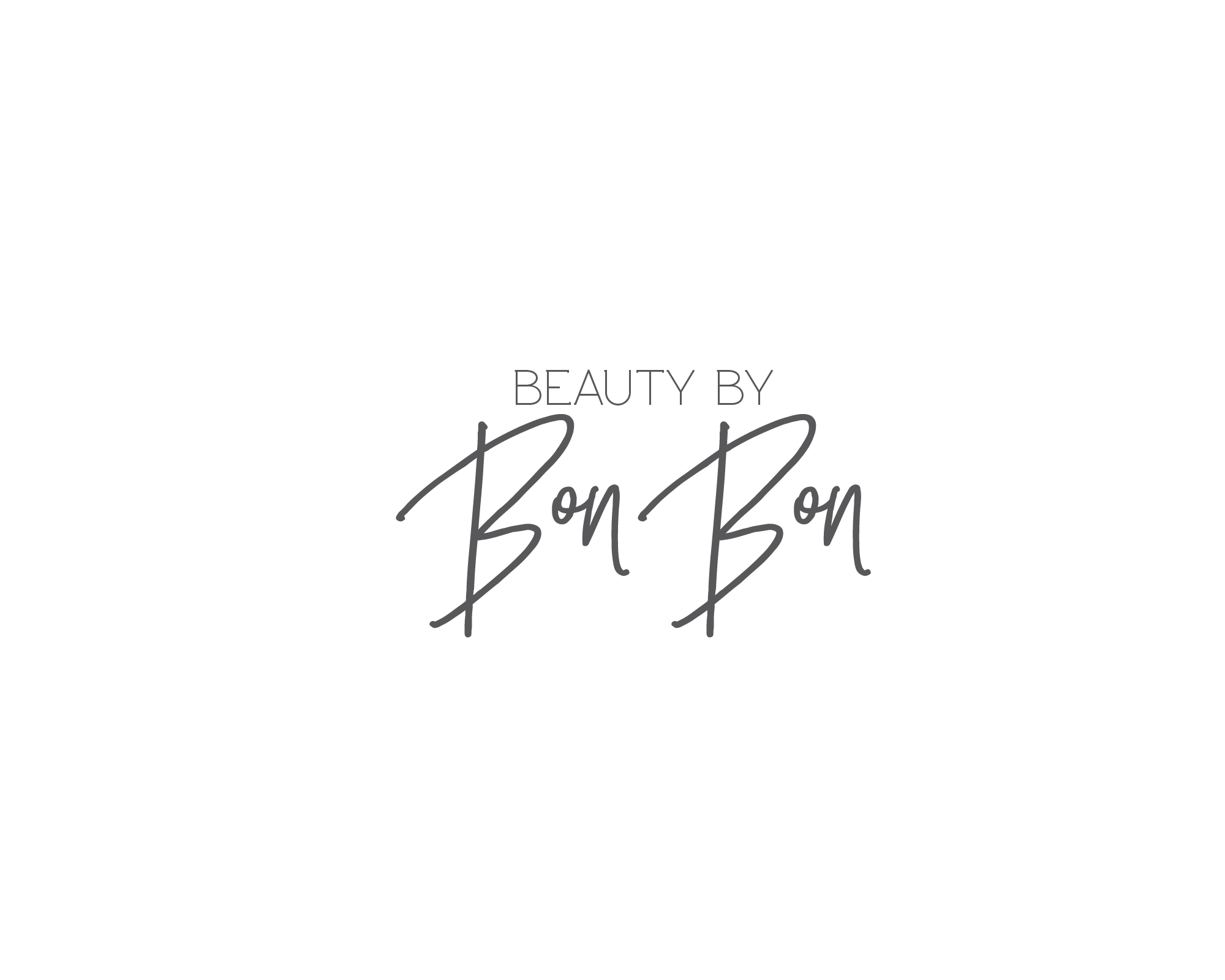 This is My Company
Youth Business : ALLIANCE
9
My Career
Challenges I have had to overcome throughout my career are:

Believing that I was worth it
That success can happen to me
Youth Business : ALLIANCE
10
Samples of my work
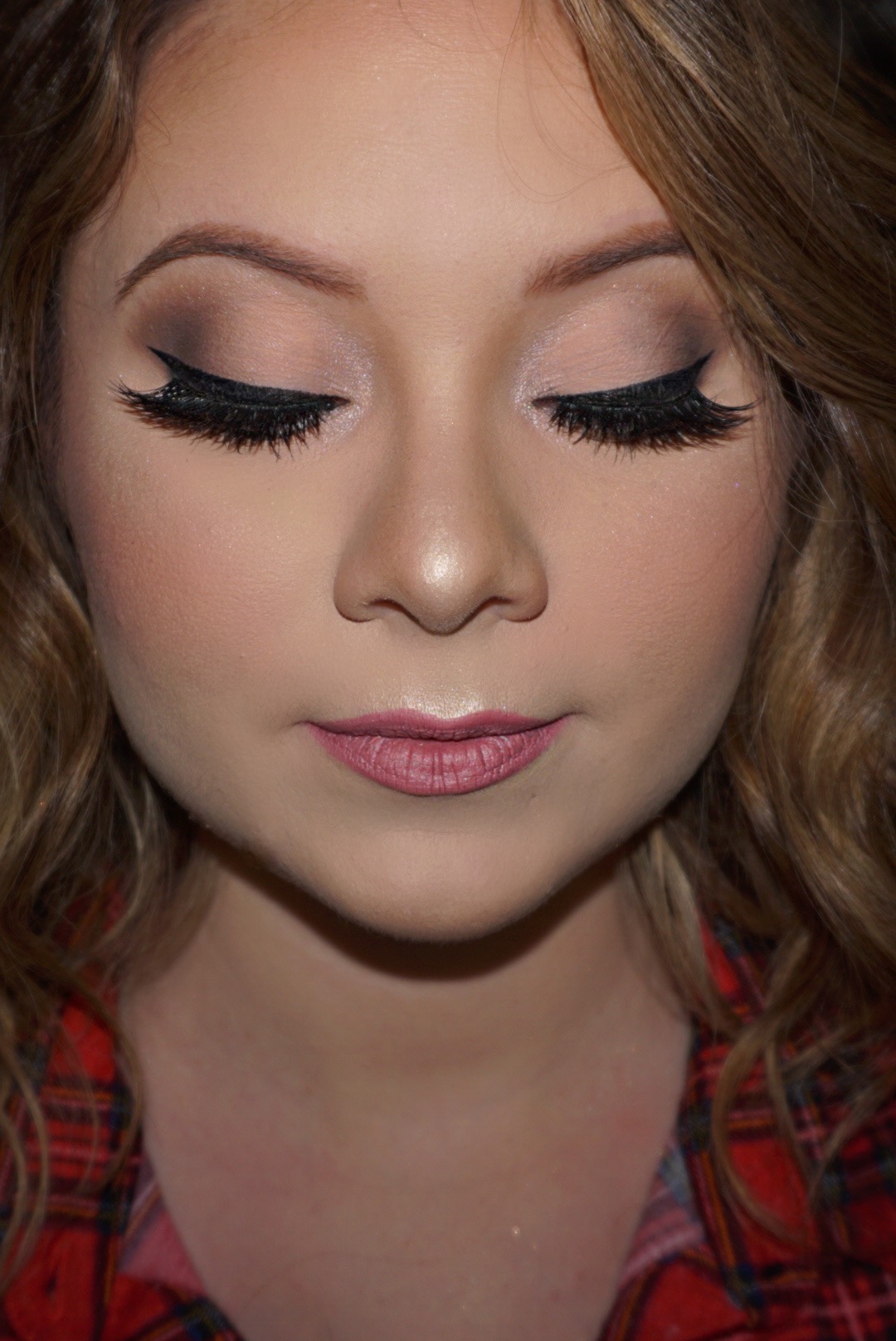 Samples of my work
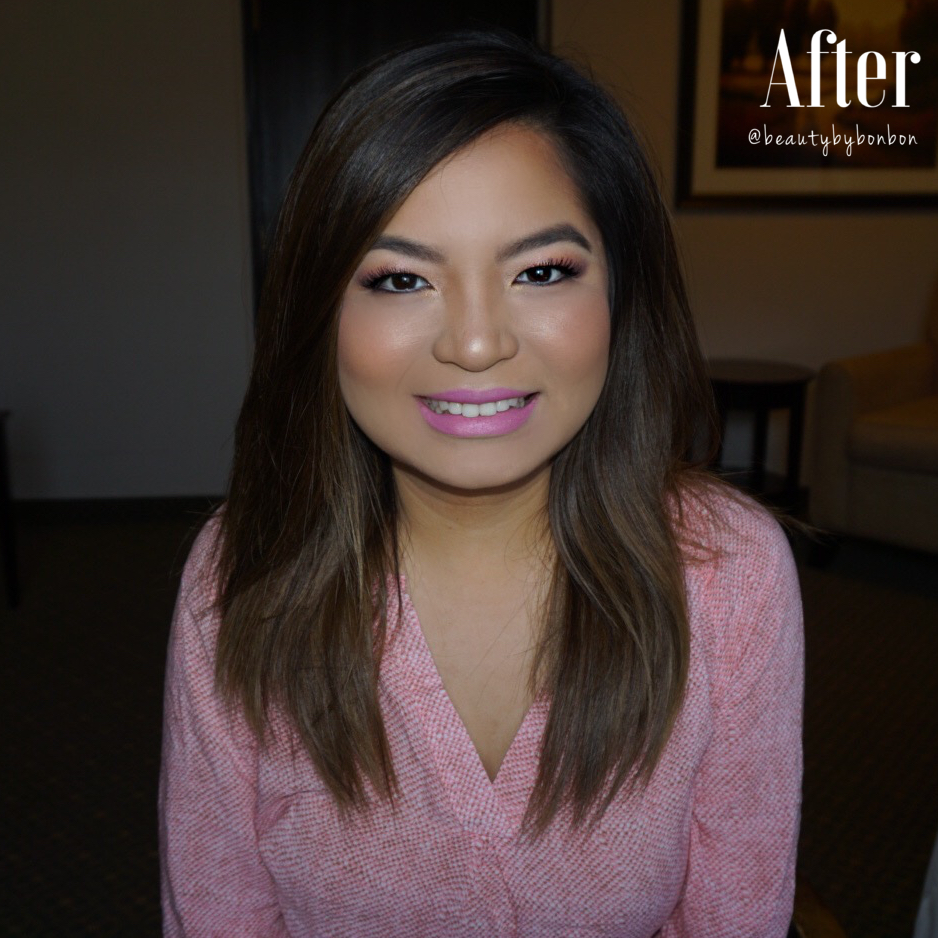 Samples of my work
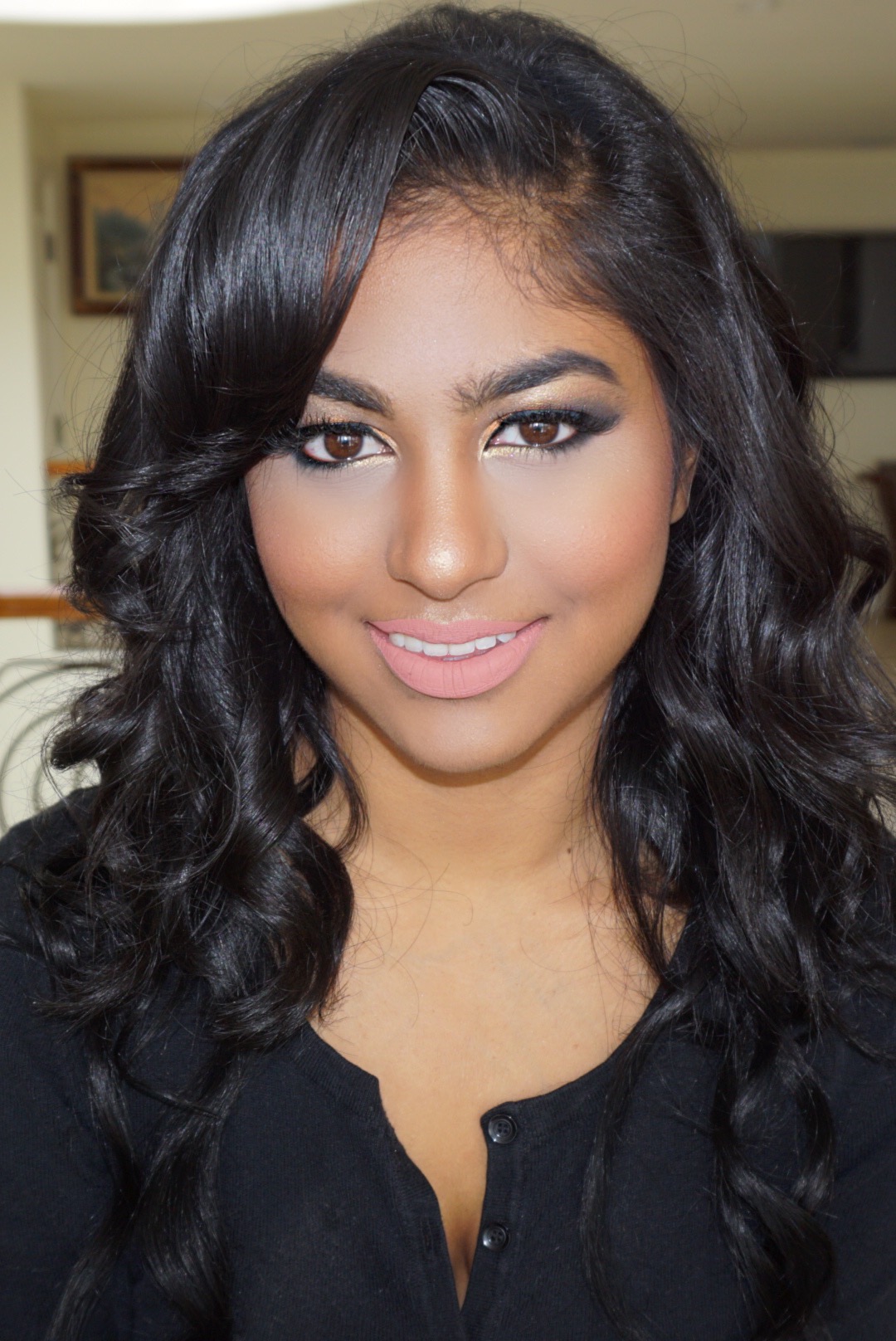 Samples of my work
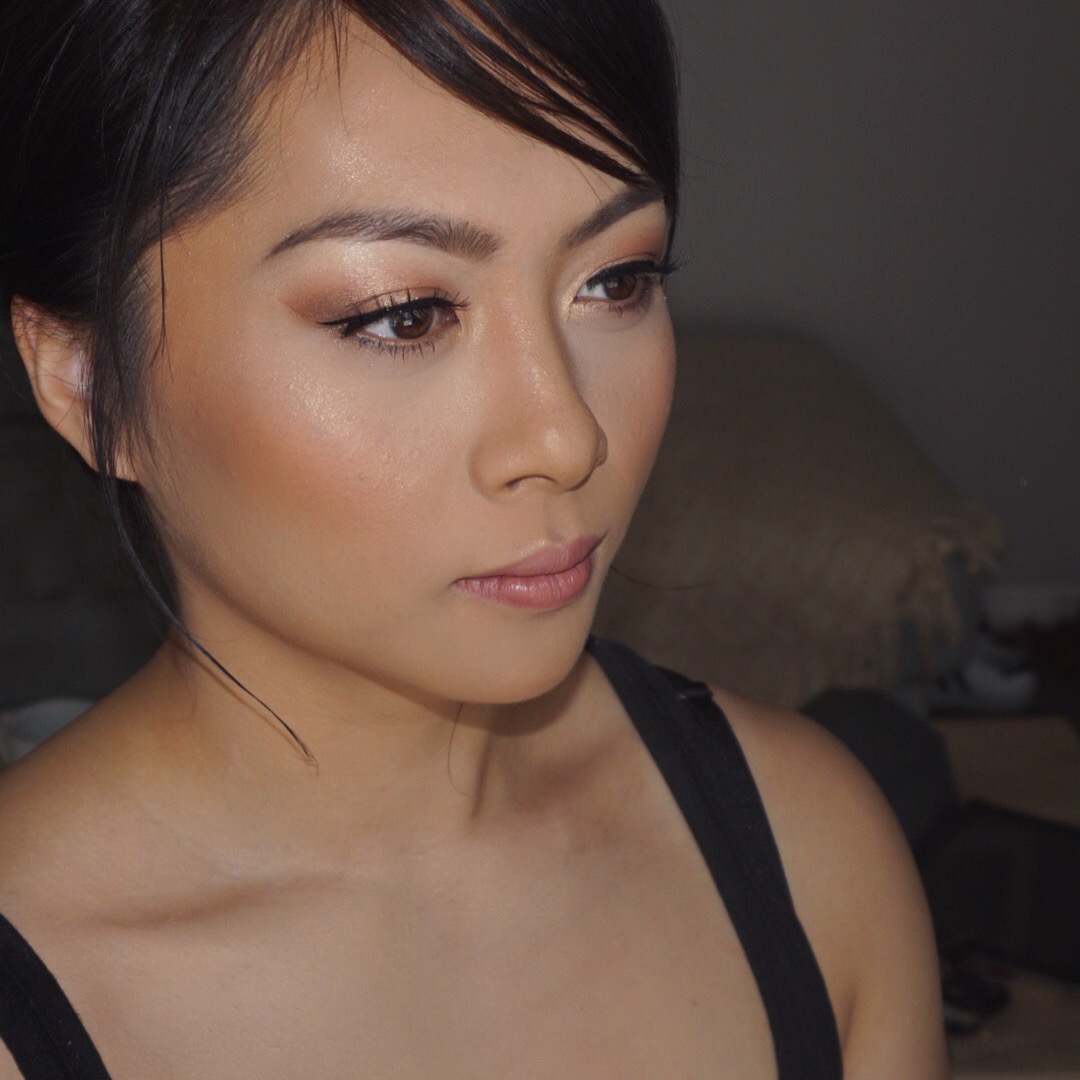 Samples of my work
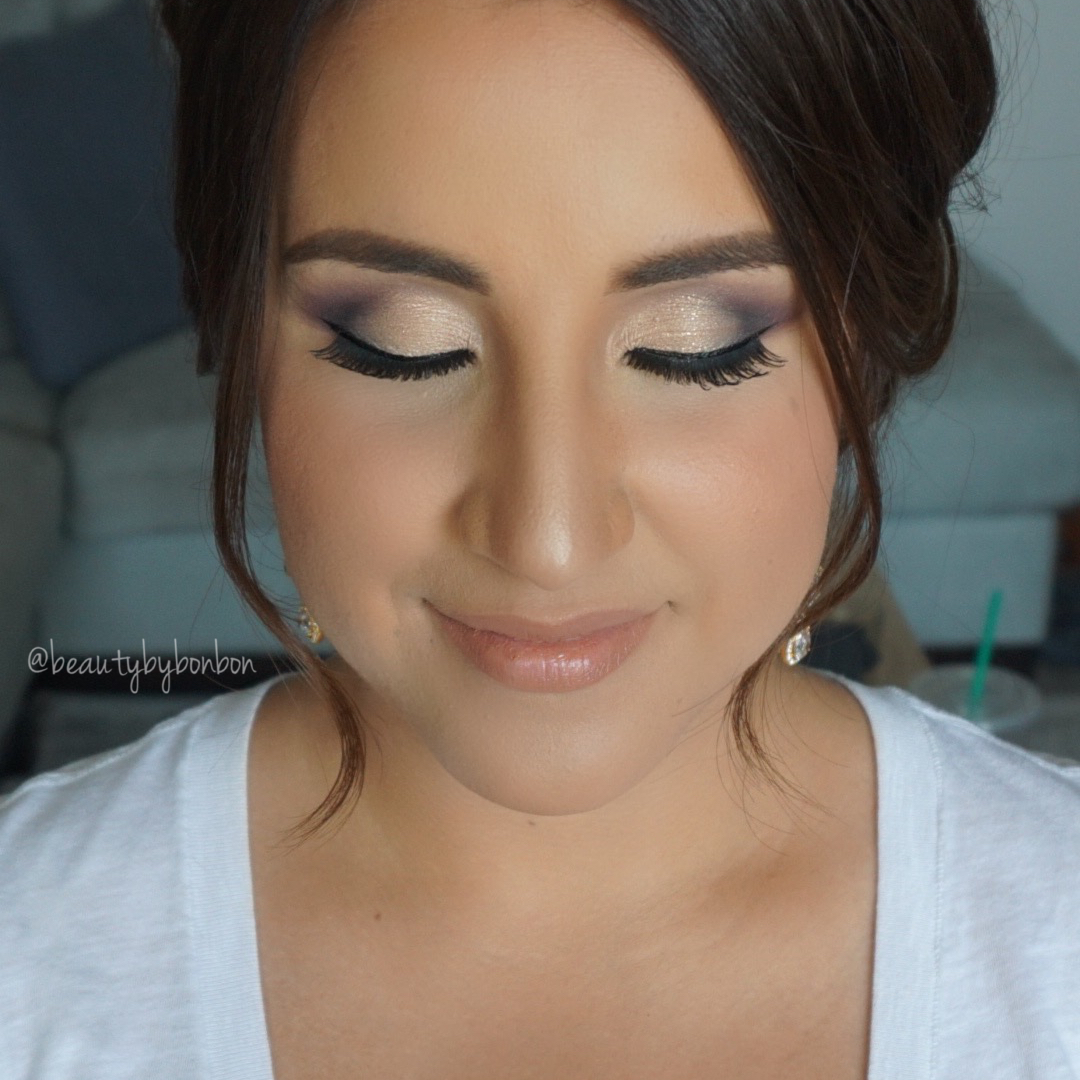 Samples of my work
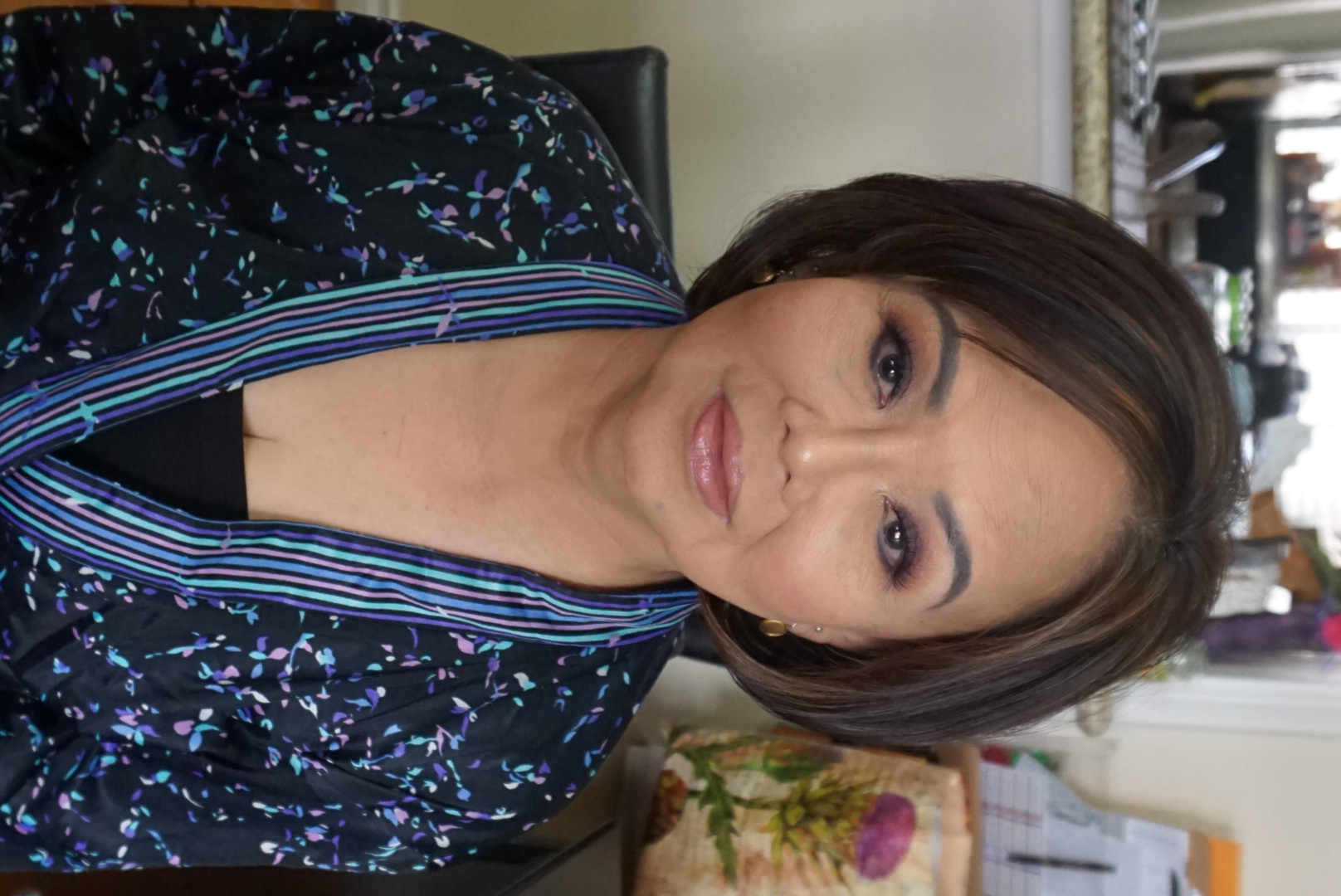 Samples of my work
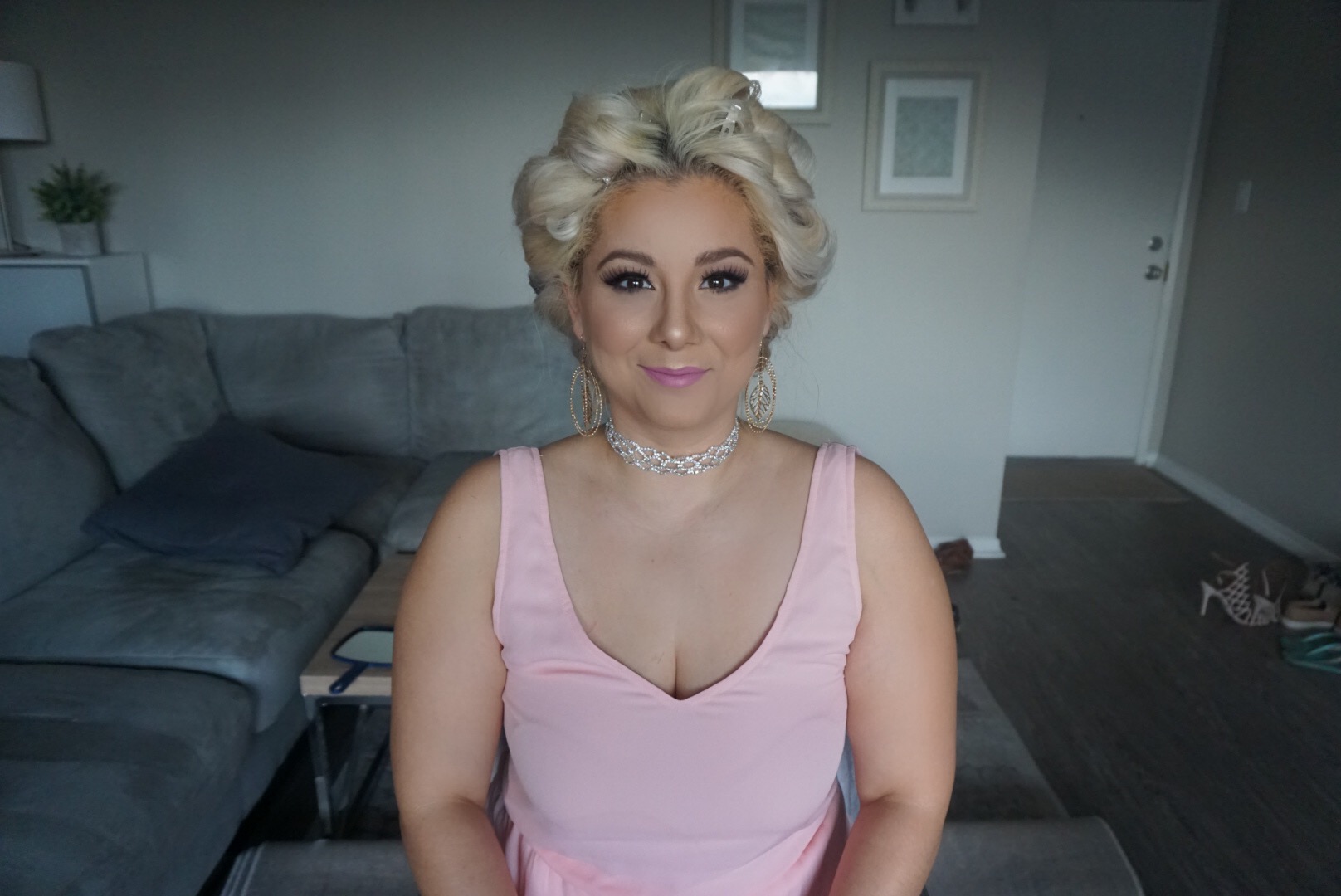 Samples of my work
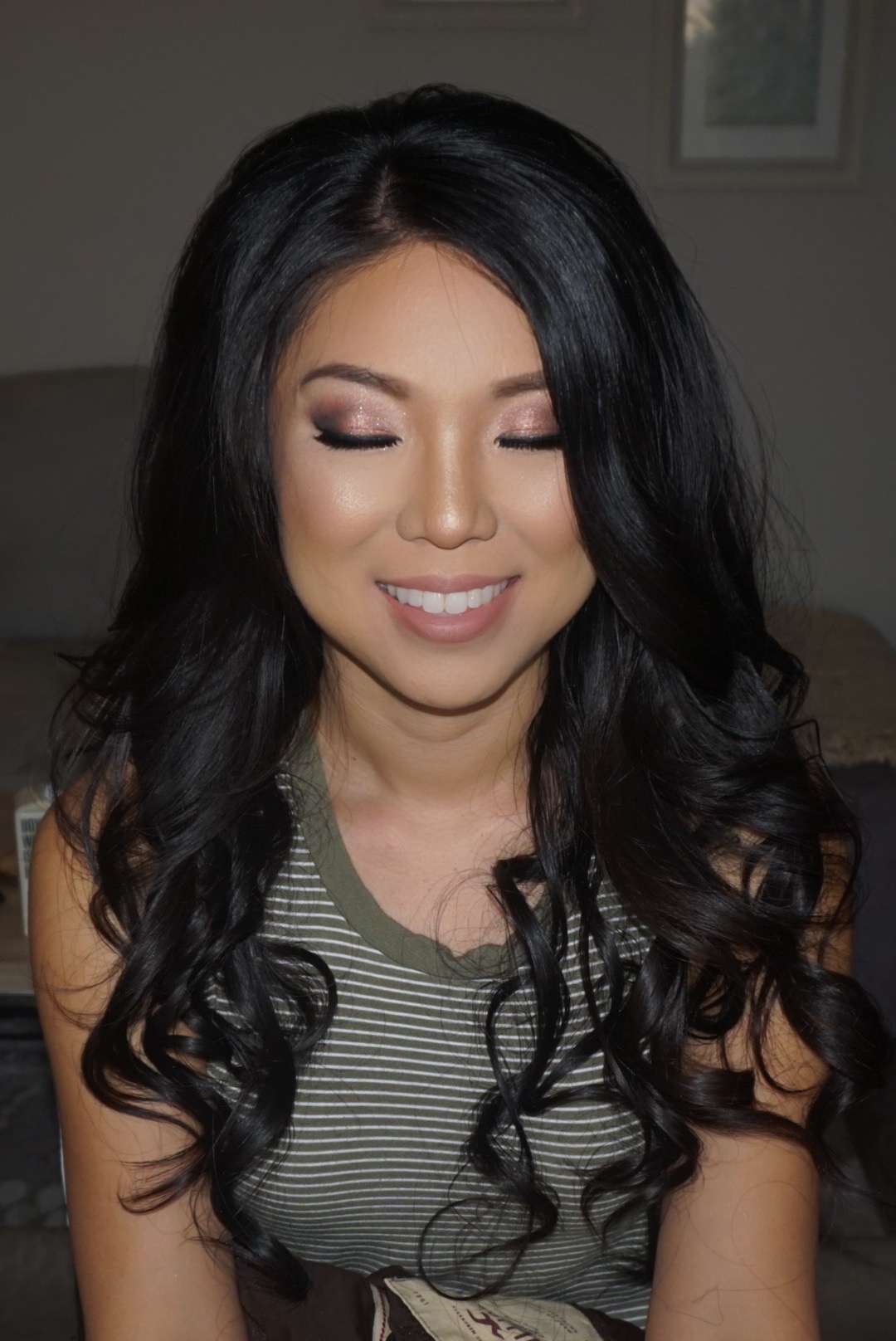 Samples of my work
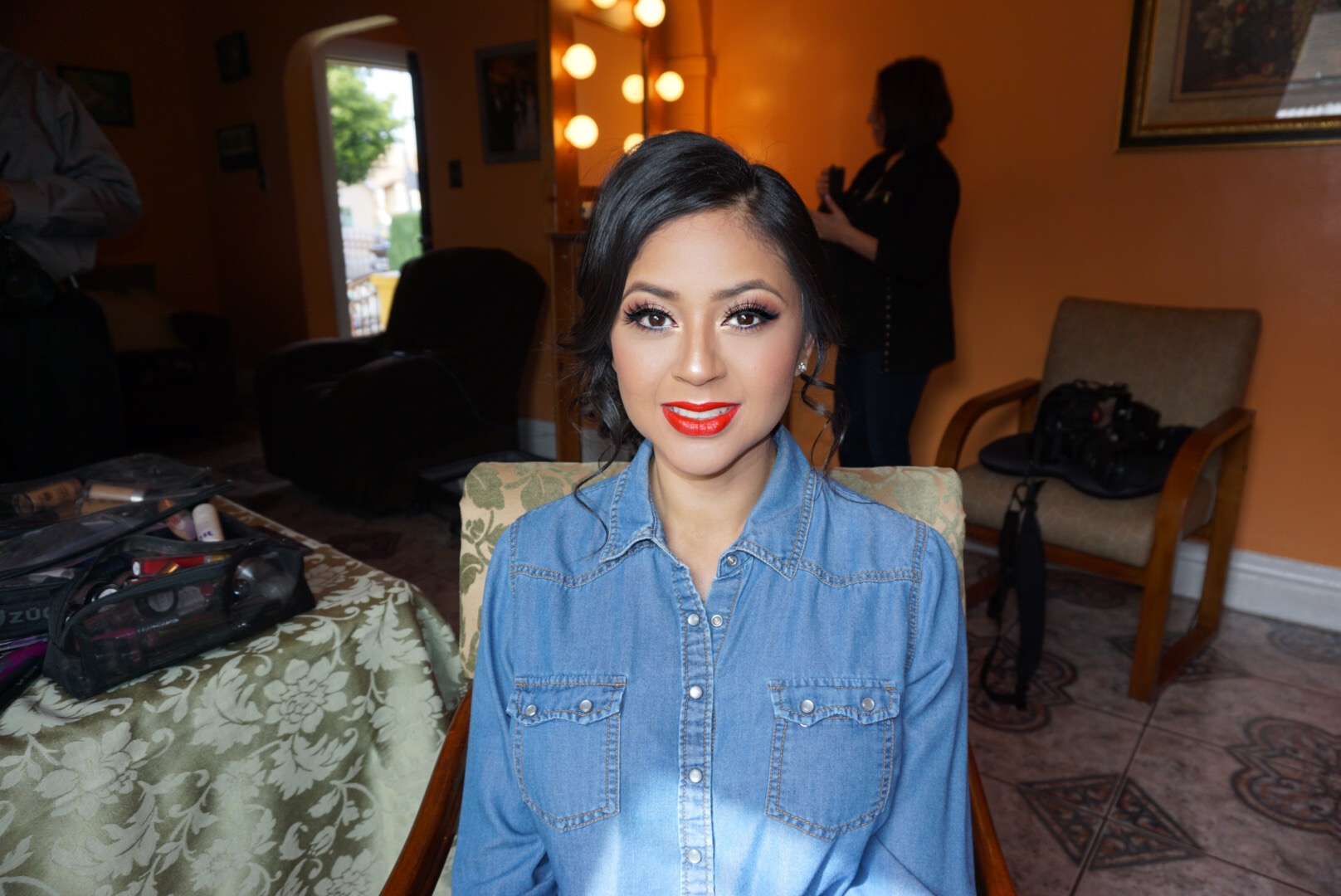 Samples of my work
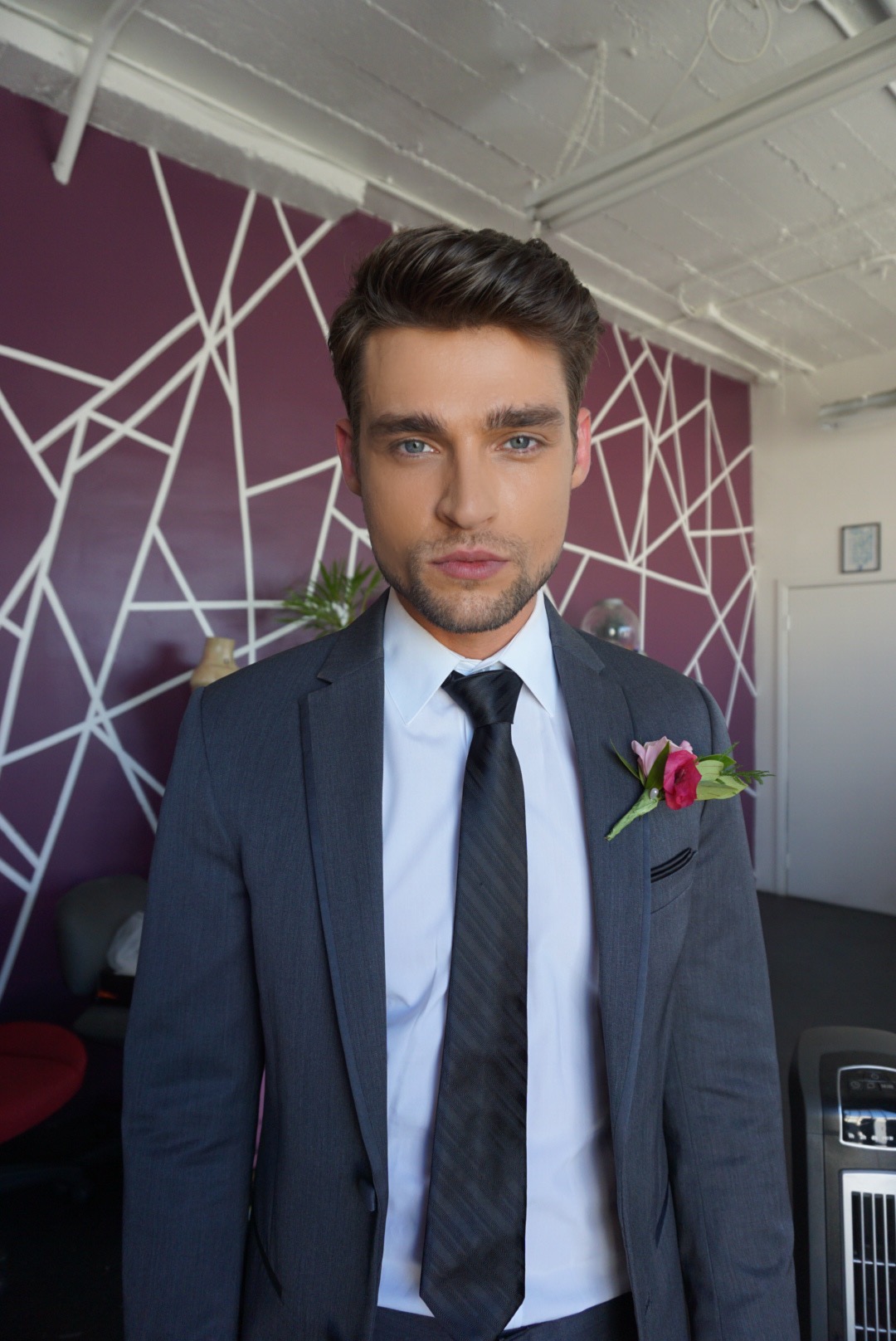 Samples of my work
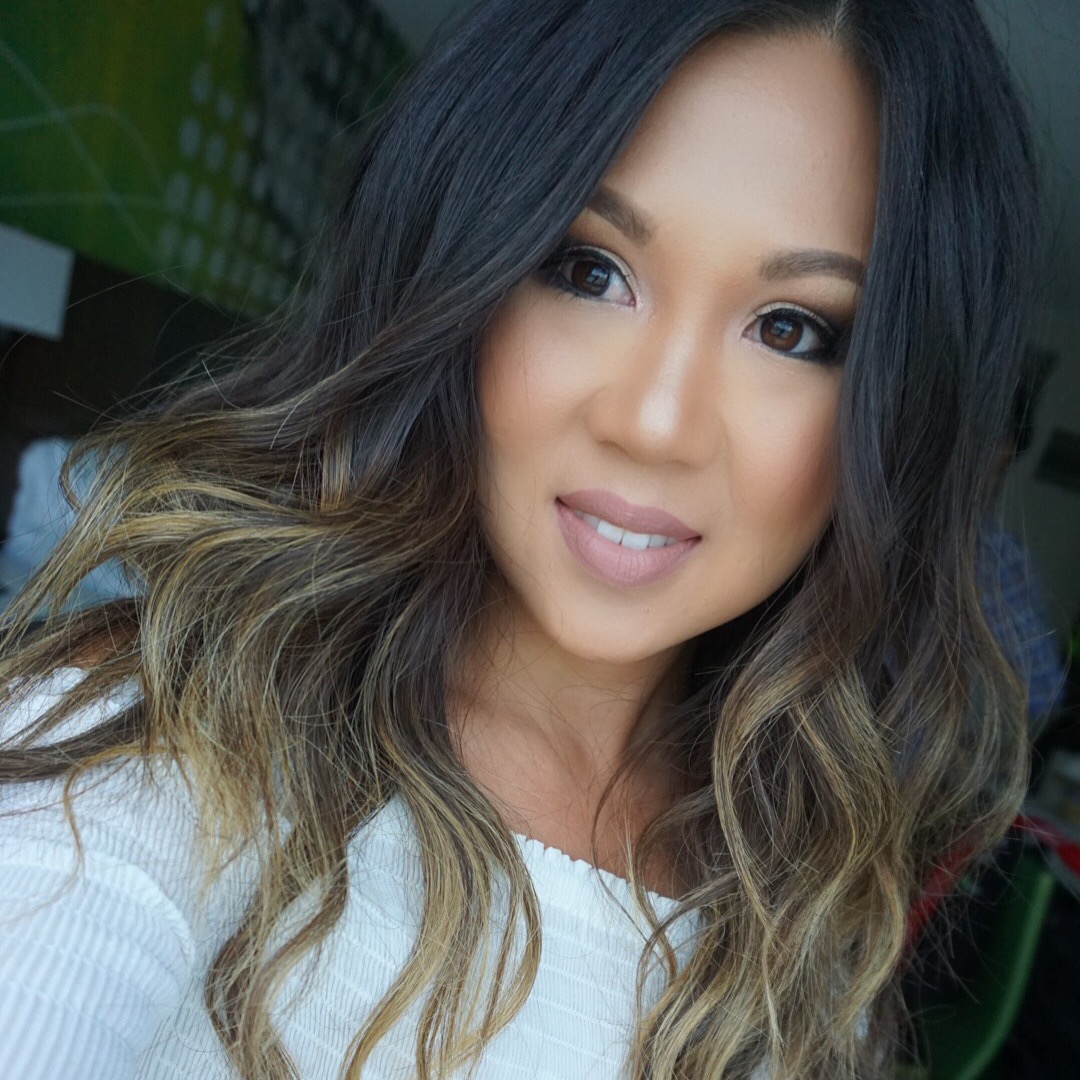 Do it all over again?
If I could talk to my high school self, what would I say?
Don’t worry about what others say
People will judge you no matter what
Be kind to everyone
Network
Trust yourself
EVERYTHING IS GOING TO BE OK
Youth Business : ALLIANCE
22
QUESTION AND ANSWER
Youth Business : ALLIANCE
23
Thank you!!!
FOLLOW ME 
@BEAUTYBYBONBON

EMAIL ADDRESS:
BEAUTYBYBONBON@GMAIL.COM
Youth Business : ALLIANCE
24